Outreach Through Music
Outreach Gospel Choir
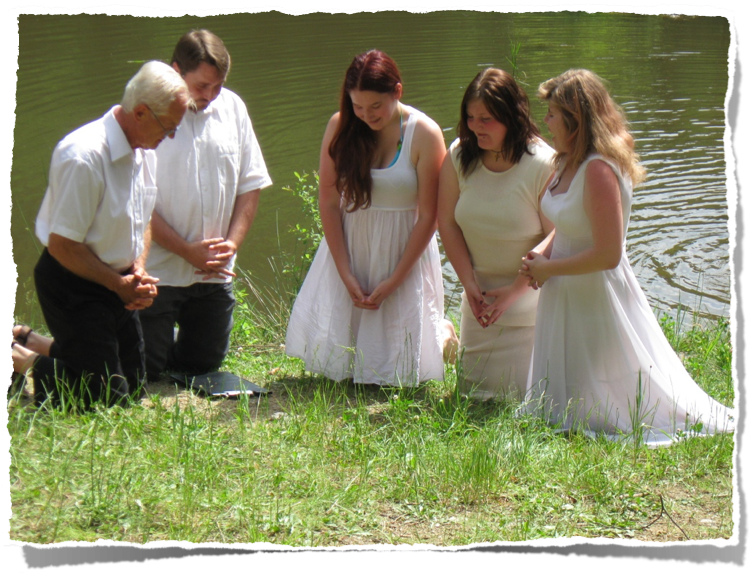 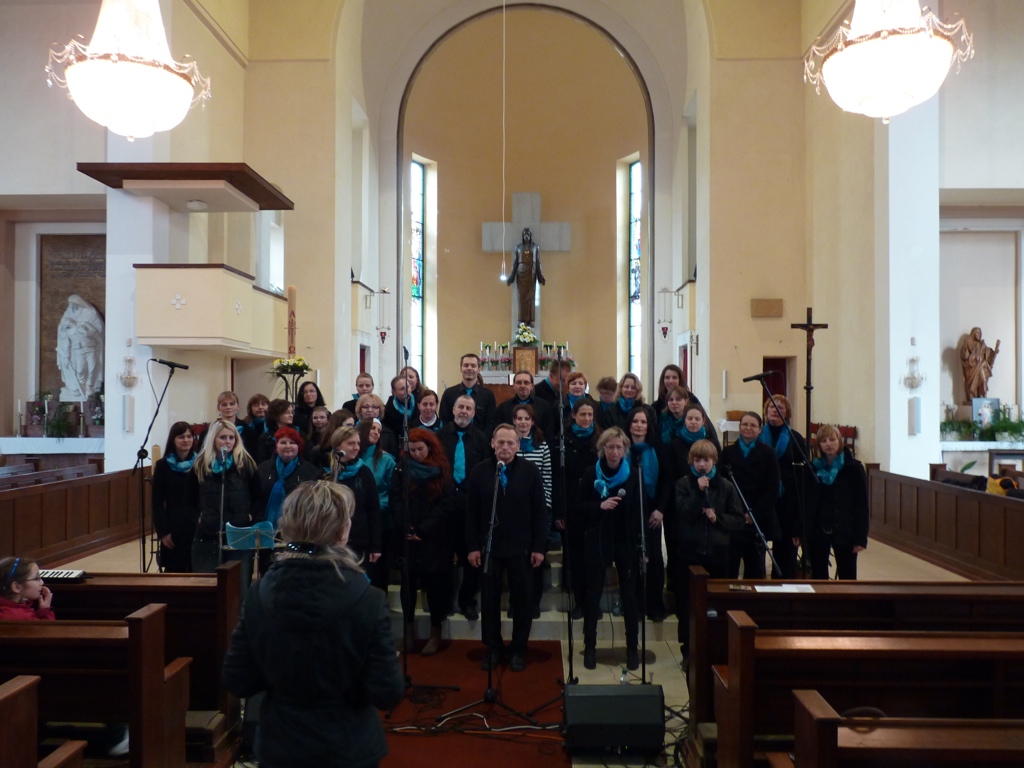 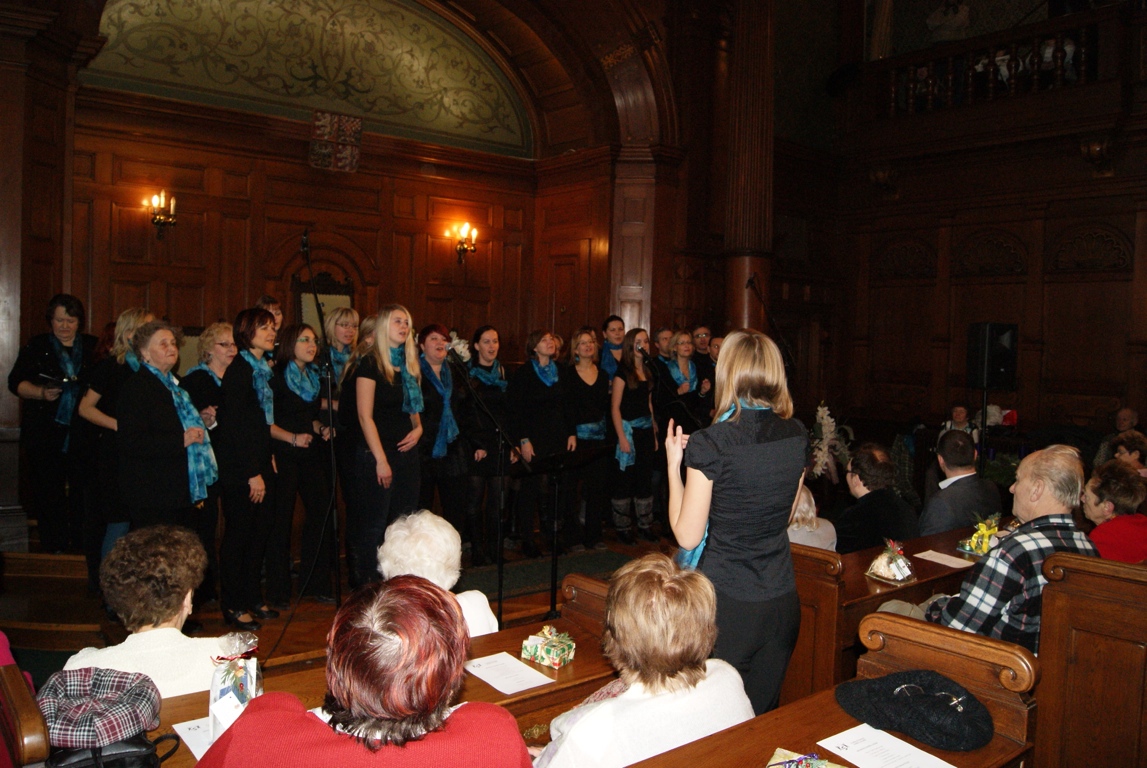 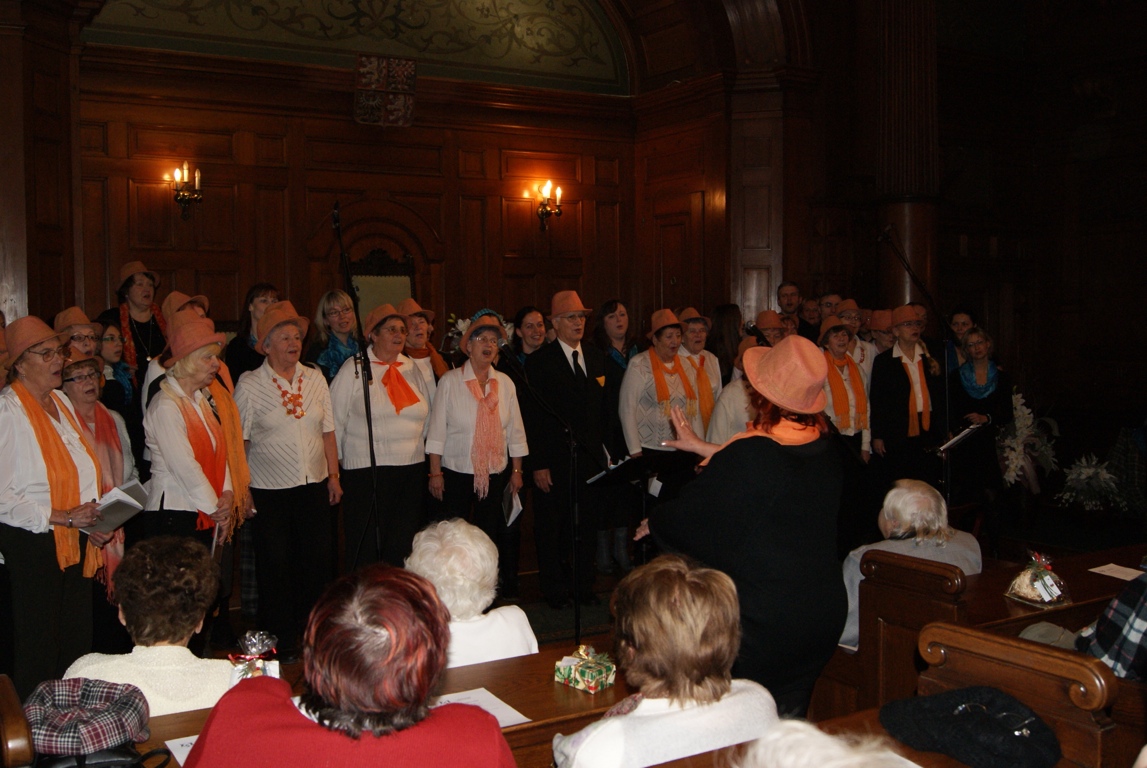